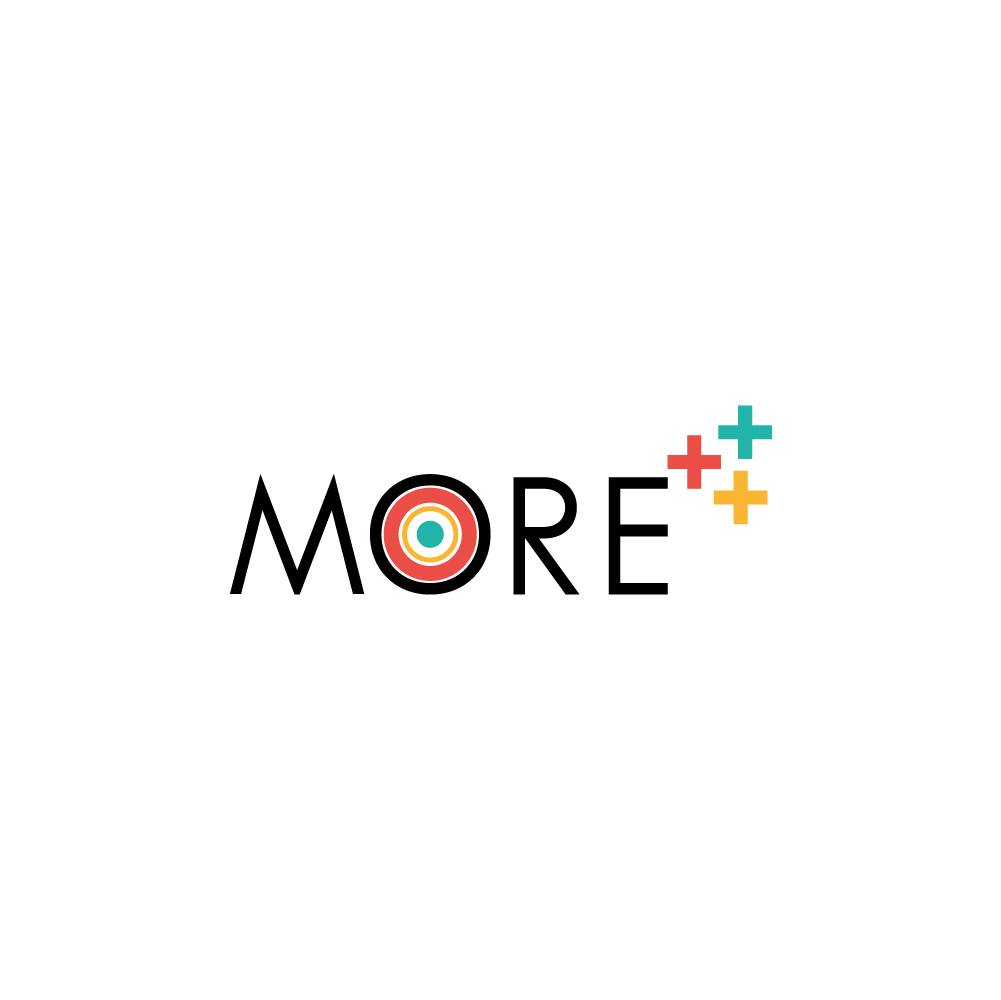 Către o economie verde: Oportunități de antreprenoriat în zonele rurale.
Furnizat de Radio Ecca
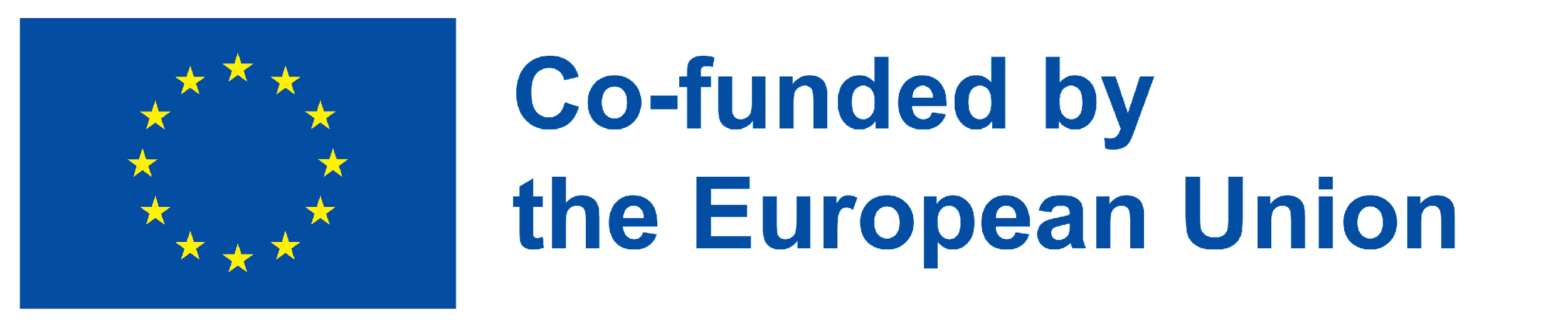 Realizat cu sprijinul programului Erasmus+ al Uniunii Europene. Conţinutul prezentului material reprezintă responsabilitatea exclusivă a autorilor, iar Agenţia Naţională şi Comisia Europeană nu sunt responsabile pentru modul în care va fi folosit conţinutul informaţiei.
Obiective și scopuri:
La sfârșitul acestui modul, veți fi capabil/ă să:
Obiectivul 1: Înțelegeți concepte legate de economia verde.
Obiectivul 2: Recunoașteți oportunitățile de locuri de muncă ecologice în context rural.
Obiectivul 3: Cunoașteți diferite sectoare ale antreprenoriatului ecologic în context rural.
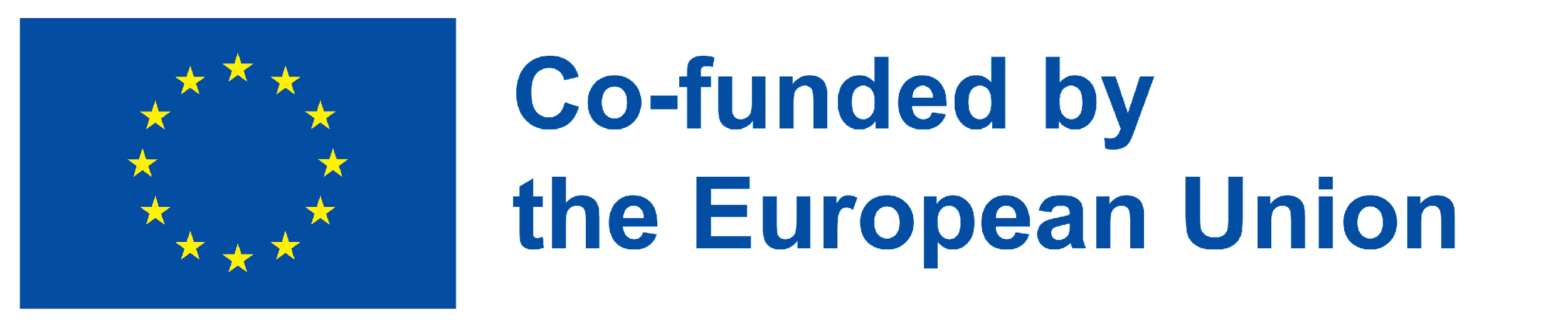 Realizat cu sprijinul programului Erasmus+ al Uniunii Europene. Conţinutul prezentului material reprezintă responsabilitatea exclusivă a autorilor, iar Agenţia Naţională şi Comisia Europeană nu sunt responsabile pentru modul în care va fi folosit conţinutul informaţiei.
+++
Antreprenoriat ecologic
Economia ecologică
+++
+
+
+
Ce este antreprenoriatul verde?
Sectorul agroecologic.
Turismul rural durabil.
Digitalizarea rurală.
Moda durabilă sau "Slow Fashion"
Modelul de management al antreprenoriatului verde.
+++
+
+
Ce este economia verde?
Principiile economiei verzi.
Beneficiile economiei verzi.
Tendințele economiei ecologice.
Sfaturi pentru ca afacerea să fie sustenabilă și ecologică.
Locuri de muncă ecologice
Bune practici
++
+
++
Trasdeza Natur
EcoAlpispa
Ce sunt locurile de muncă ecologice?
Domeniul de acțiune pentru locuri de muncă ecologice.
Locuri de muncă ecologice în zonele rurale.
+++
+++
+++
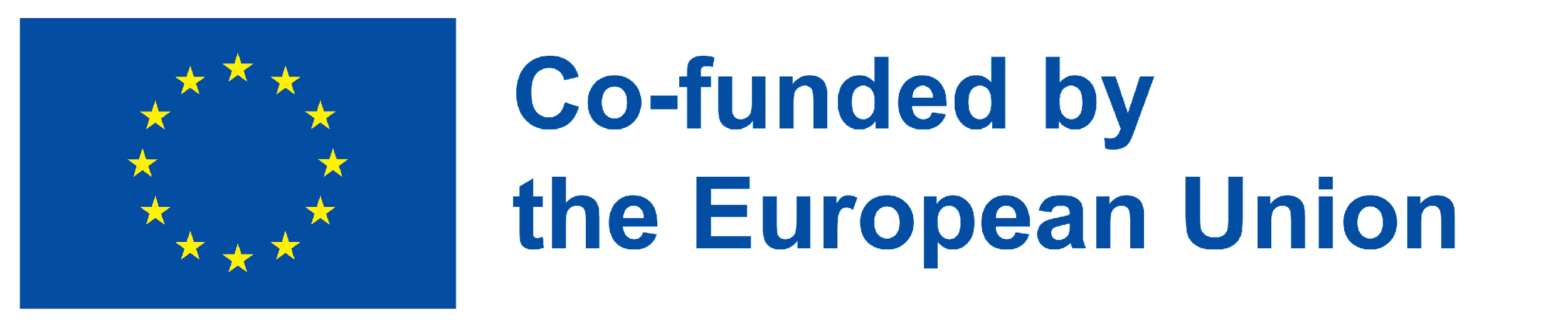 Realizat cu sprijinul programului Erasmus+ al Uniunii Europene. Conţinutul prezentului material reprezintă responsabilitatea exclusivă a autorilor, iar Agenţia Naţională şi Comisia Europeană nu sunt responsabile pentru modul în care va fi folosit conţinutul informaţiei.
Unitatea 1: Economia ecologică
Secțiunea 1: Ce este economia ecologică?
Programul Națiunilor Unite pentru Mediu (UNEP) definește o economie verde ca fiind "o economie care are ca rezultat îmbunătățirea bunăstării umane și a echității sociale, reducând în același timp în mod semnificativ riscurile de mediu și penuria ecologică și realizând dezvoltarea economică și eficiența resurselor."
O nouă paradigmă în modelul economic actual
Echilibru social
Promovarea bogăției în societăți
Obiectivul principal al economiei verzi constă în:
Producerea de bunuri și servicii ecologice,
Promovarea creșterii produsului național,
Creșterea inovării
Echilibrul de mediu
Echilibrul economic
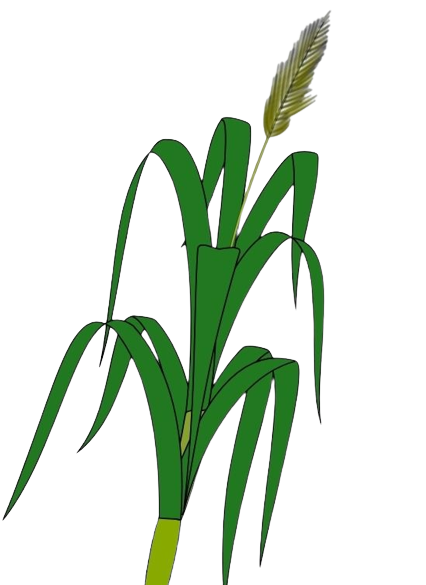 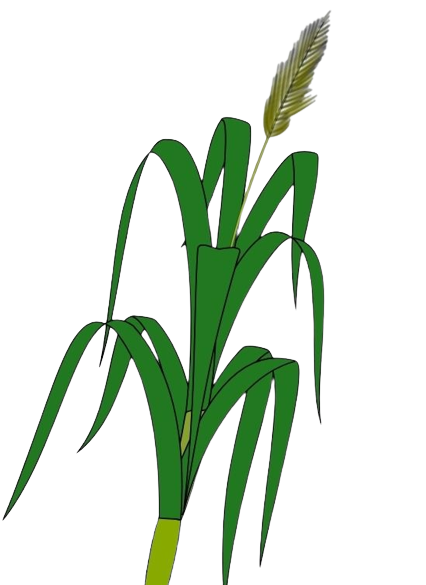 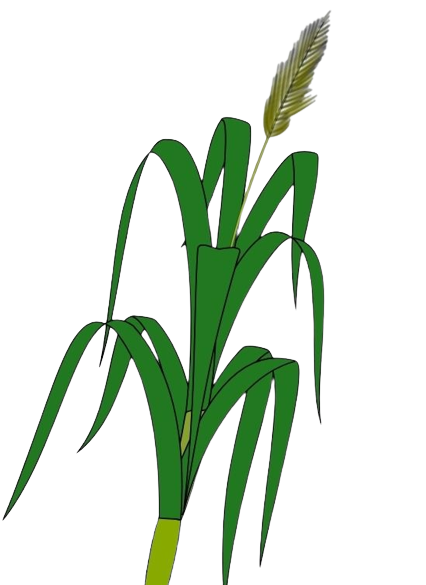 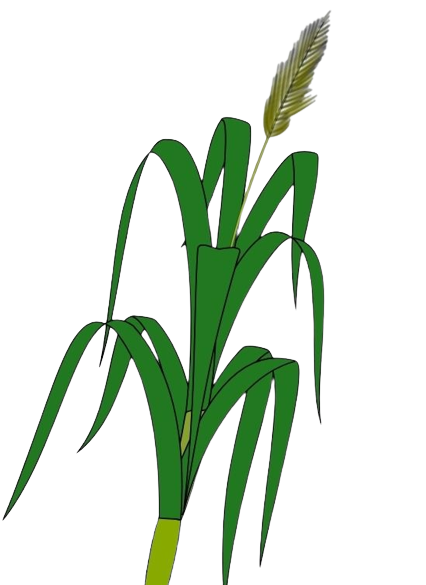 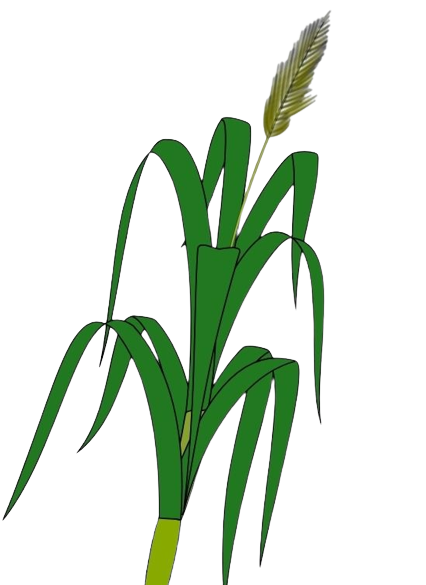 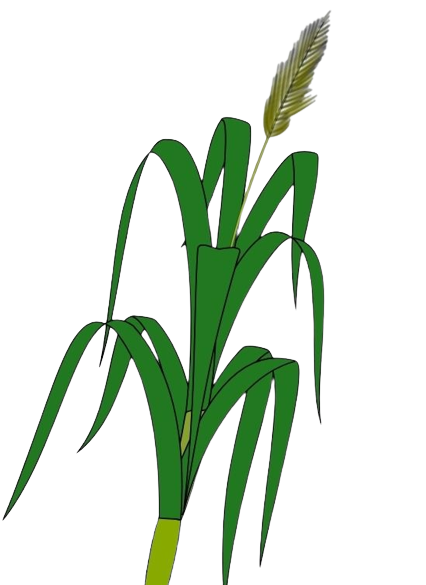 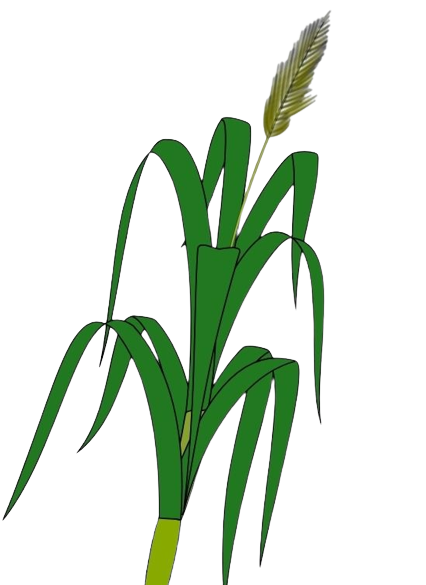 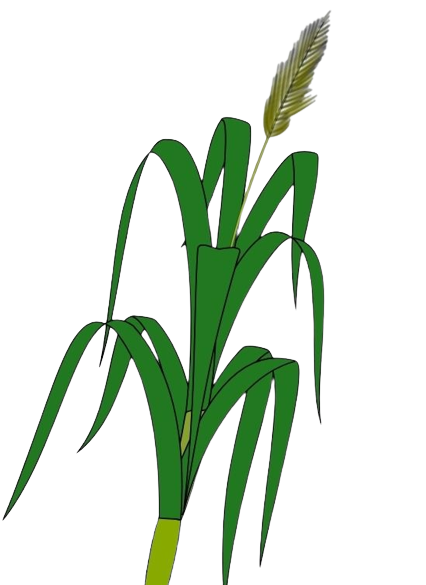 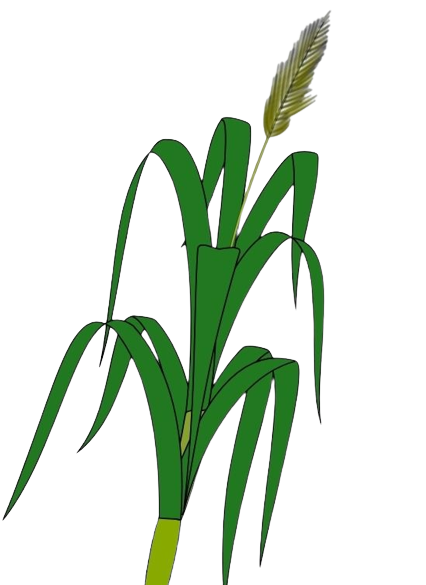 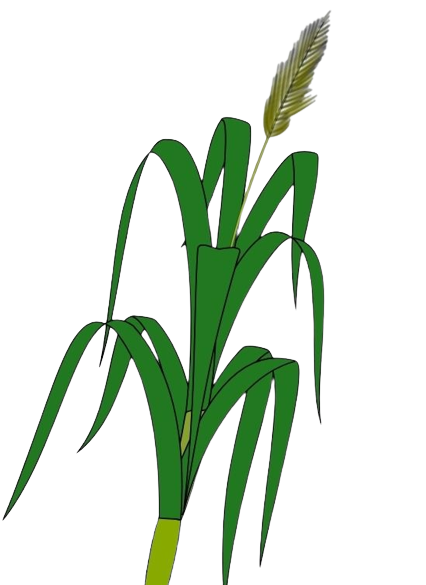 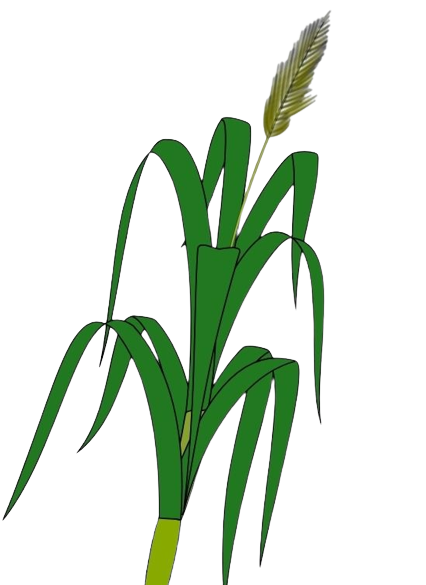 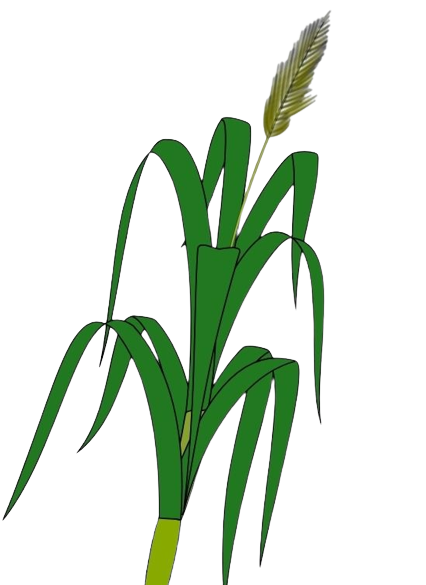 Protejarea mediului
Realizat cu sprijinul programului Erasmus+ al Uniunii Europene. Conţinutul prezentului material reprezintă responsabilitatea exclusivă a autorilor, iar Agenţia Naţională şi Comisia Europeană nu sunt responsabile pentru modul în care va fi folosit conţinutul informaţiei.
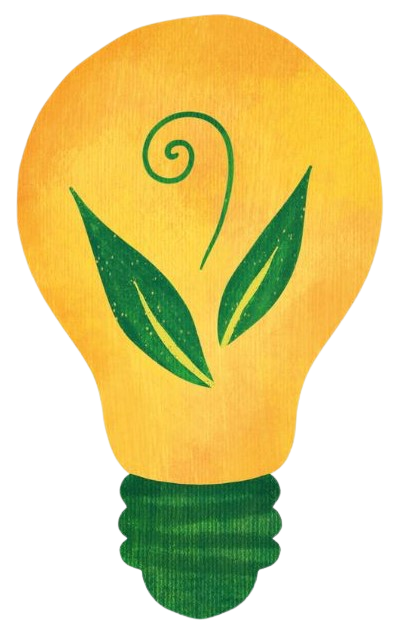 Unitatea 1: Economia ecologică
Secțiunea 2: Principiile economiei ecologice
Transformarea economică și creșterea întreprinderilor ecologice
Economia ecologică analizează, măsoară și evaluează acești trei piloni.
Impactul dezvoltării
Asistență socială
Principiile economiei ecologice se concentrează pe utilizarea resurselor care aduc valoare societății, promovând bunăstarea și reziliența pe termen scurt și lung.
Justiție și bună guvernare
Impact social
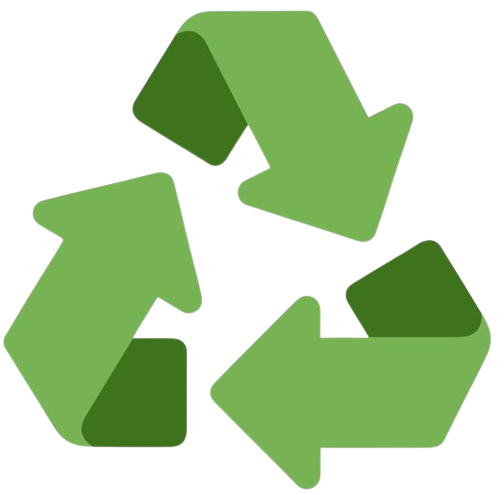 Dezvoltarea cu emisii reduse de carbon
Eradicarea sărăciei
Eficiență energetică
Realizat cu sprijinul programului Erasmus+ al Uniunii Europene. Conţinutul prezentului material reprezintă responsabilitatea exclusivă a autorilor, iar Agenţia Naţională şi Comisia Europeană nu sunt responsabile pentru modul în care va fi folosit conţinutul informaţiei.
Unitatea 1: Economia verde
Secțiunea 3: Beneficiile economiei verzi
Reducerea poluării mediului
Consolidarea dezvoltării economice umane
Optimizarea resurselor naturale
Întreținerea și conservarea bunurilor comune ecologice
Promovarea bunăstării economice
Stimularea dezvoltării economice
Raționalizarea resurselor regenerabile
Promovarea bunăstării sociale
Beneficiile economiei verzi
Promovarea incluziunii sociale
Reducerea sărăciei
Optimizarea resursele energetice
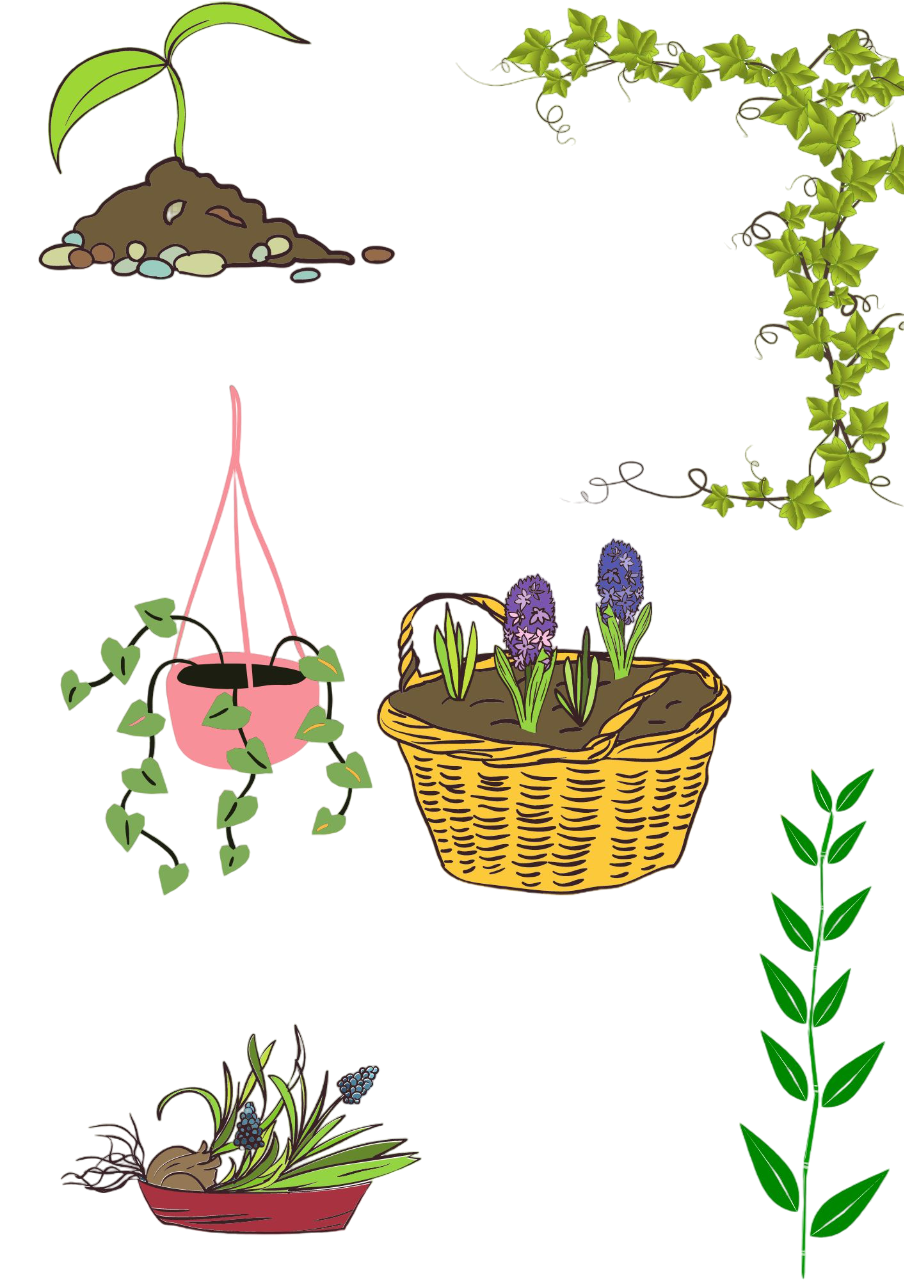 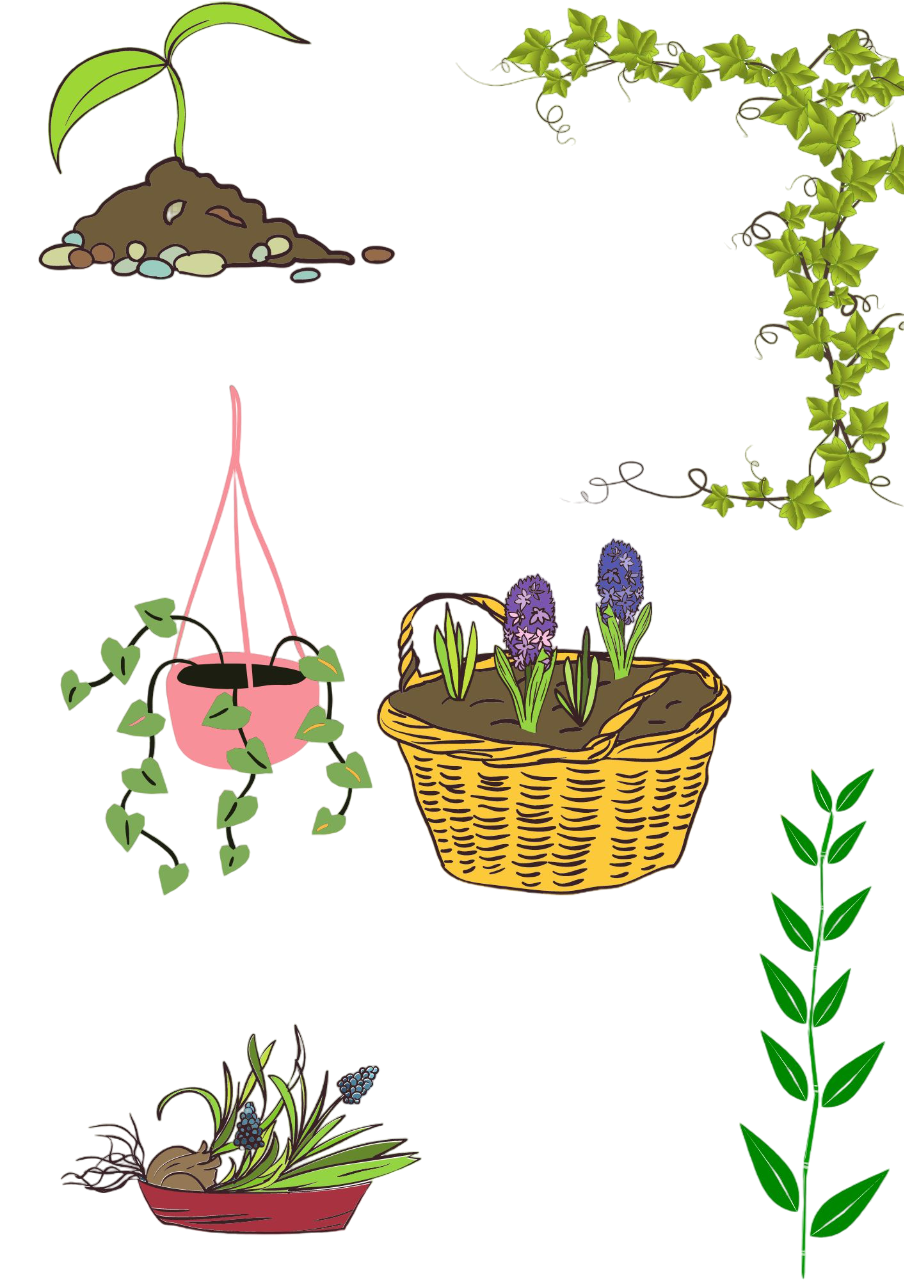 Realizat cu sprijinul programului Erasmus+ al Uniunii Europene. Conţinutul prezentului material reprezintă responsabilitatea exclusivă a autorilor, iar Agenţia Naţională şi Comisia Europeană nu sunt responsabile pentru modul în care va fi folosit conţinutul informaţiei.
Unitatea 1: Economia verde
Secțiunea 4: Tendințe ale economiei verzi
Este cea mai importantă tendință din economia ecologică. Promovează utilizarea de materiale biodegradabile în producția de bunuri de consum, astfel încât acestea să poată fi returnate în natură fără a afecta mediul înconjurător. Prin acest model, resursele utilizate sunt reciclate pentru a evita generarea de deșeuri.
Economie circulară
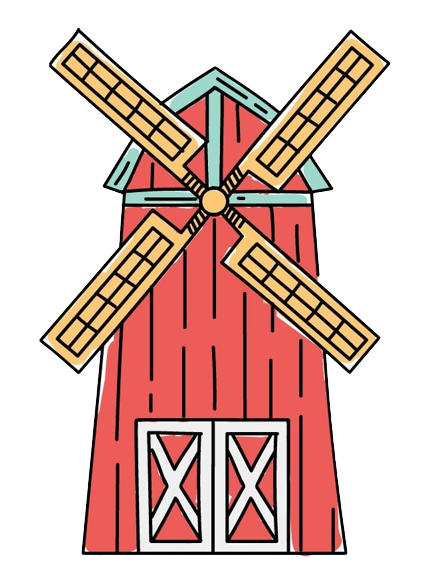 Această tendință se bazează pe aducerea ideilor ecologice în contextul afacerilor. Angajații și grupurile-țintă ale companiilor cu o etichetă verde se identifică cu această tendință de respect pentru mediu.
Cultura corporativă
Economia colaborativă constă în împrumutul, închirierea, cumpărarea sau vânzarea de produse pe baza unor nevoi specifice și nu pentru a obține un câștig financiar.
Economia colaborativă
Energii regenerabile
Energiile regenerabile urmăresc să stimuleze energia curată și produsă la nivel local, reducând costurile importurilor și ale transportului de energie.
Realizat cu sprijinul programului Erasmus+ al Uniunii Europene. Conţinutul prezentului material reprezintă responsabilitatea exclusivă a autorilor, iar Agenţia Naţională şi Comisia Europeană nu sunt responsabile pentru modul în care va fi folosit conţinutul informaţiei.
Unitatea 1: Economia verde
Secțiunea 5: Sfaturi pentru ca afacerea dvs. să fie sustenabilă și ecologică
Eliminarea produselor de unică folosință

Înlocuiți aceste produse (de exemplu, paharele de plastic) cu produse ecologice.
Lucrul la distanță

În funcție de tipul de muncă, ați putea avea mai multă flexibilitate de a lucra de acasă cel puțin o zi pe săptămână.
Practici pentru a vă face afacerea mai ecologică.
Produse prietenoase cu mediul înconjurător

Utilizați produse ecologice, de exemplu, înlocuiți săpunurile cosmetice din zonele comune cu săpunuri care nu au la bază animale.
Furnizori locali

Stabilirea unor relații bune cu furnizorii locali poate duce la reduceri bune, care sunt similare cu prețurile mici ale marilor lanțuri de furnizori.  În acest fel, contribuiți la reducerea emisiilor de CO2.
Digitizarea documentelor

Acest lucru nu numai că îmbunătățește impactul asupra mediului, ci și organizarea și transferul de informații.
Reutilizarea și/sau reciclarea

Încurajați durabilitatea, inclusiv prin includerea unor obiceiuri simple în rândul lucrătorilor, cum ar fi utilizarea de containere separate.
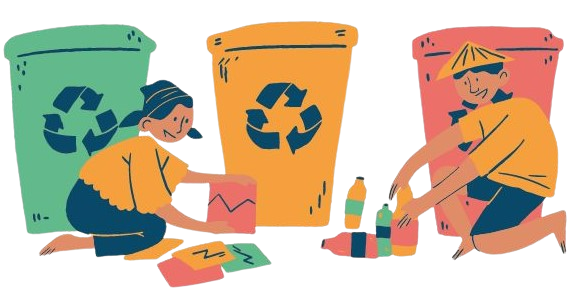 Realizat cu sprijinul programului Erasmus+ al Uniunii Europene. Conţinutul prezentului material reprezintă responsabilitatea exclusivă a autorilor, iar Agenţia Naţională şi Comisia Europeană nu sunt responsabile pentru modul în care va fi folosit conţinutul informaţiei.
Unitatea 1: Economia verde
Secțiunea 5: Sfaturi pentru ca afacerea dvs. să fie sustenabilă și ecologică
Cum îmi pot transforma afacerea astfel încât să aibă un impact mai mic asupra mediului? Ce criterii sau strategii trebuie să urmez pentru a deveni o afacere ecologică? Iată o listă de întrebări la care să vă gândiți. Acestea vă vor ajuta să vă gândiți la modul în care o afacere ar putea deveni o afacere mai durabilă și mai ecologică. Dacă nu aveți o afacere, puteți inventa una pentru a răspunde la aceste întrebări:
Am o influență asupra angajaților, părților interesate și clienților? Pot desfășura acțiuni de conștientizare a problemelor de mediu?
Cum pot reduce consumul de energie în afacerea mea?
Cum pot să reduc deșeurile? Cum pot valorifica deșeurile?
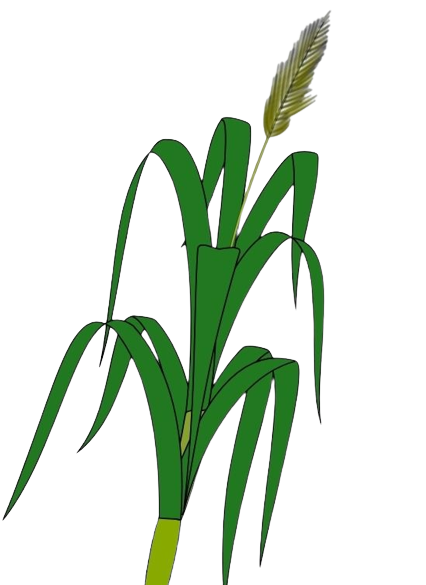 Cunosc amprenta ecologică a produselor mele?
Cum gestionăm consumul de apă și pot să mă gândesc la modalități de gestionare mai responsabilă?
Pot folosi furnizorii din apropiere? Cu ce furnizori din apropiere pot lucra?
Realizat cu sprijinul programului Erasmus+ al Uniunii Europene. Conţinutul prezentului material reprezintă responsabilitatea exclusivă a autorilor, iar Agenţia Naţională şi Comisia Europeană nu sunt responsabile pentru modul în care va fi folosit conţinutul informaţiei.
Unitatea 2: Locuri de muncă ecologice
Secțiunea 1: Ce sunt locurile de muncă ecologice?
Potrivit Organizației Internaționale a Muncii (OIM), locurile de muncă ecologice sunt locuri de muncă decente care contribuie la conservarea și refacerea mediului, fie în sectoare tradiționale, cum ar fi industria prelucrătoare și construcțiile, fie în noi sectoare emergente, cum ar fi energia regenerabilă și eficiența energetică. Principalele obiective ale locurilor de muncă ecologice sunt specificate mai jos:
Limitarea emisiilor de gaze cu efect de seră.
Reducerea la minimum a deșeurilor și a poluării.
Locuri de muncă decente:
Muncă productivă,
Venituri decente,
Securitatea la locul de muncă,
Protecția socială pentru familii,
Dezvoltare personală și oportunități egale pentru toți.
Creșterea eficienței consumului de energie și de materii prime.
Conștientizarea progreselor în direcția sustenabilității la toate nivelurile.
Contribuie la adaptarea la schimbările climatice.
Protejarea și refacerea ecosistemelor.
Realizat cu sprijinul programului Erasmus+ al Uniunii Europene. Conţinutul prezentului material reprezintă responsabilitatea exclusivă a autorilor, iar Agenţia Naţională şi Comisia Europeană nu sunt responsabile pentru modul în care va fi folosit conţinutul informaţiei.
Unitatea 2: Locuri de muncă ecologice
Secțiunea 2: Domenii de acțiune pentru locuri de muncă ecologice
În acest domeniu veți găsi locuri de muncă precum:
Tehnician în managementul faunei.
Tehnician de restaurare a mediului.
Evaluarea impactului și gestionarea mediului natural și rural
Acest domeniu include locuri de muncă, cum ar fi:
Șef al Departamentului de gestionare a deșeurilor.
Laborant în analiza apei.
Prevenirea și controlul poluării
Managementul mediului, durabilitate și responsabilitate socială
În acest domeniu didactic veți găsi locuri de muncă cum ar fi:
Comunicator de mediu
Jurnalist de mediu.
În acest domeniu veți găsi locuri de muncă precum:
Managerul de sustenabilitate al companiei.
Auditor de mediu.
Informare și educație în domeniul mediului
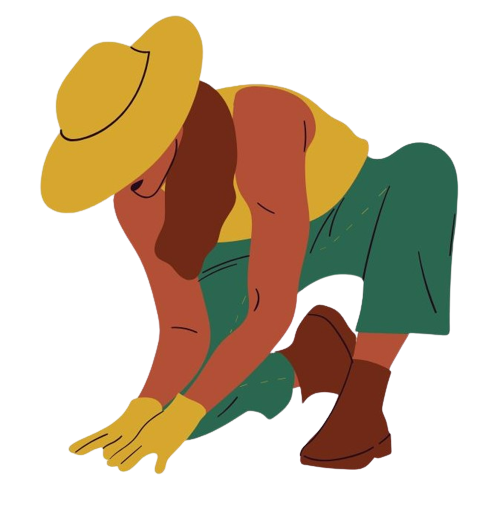 Realizat cu sprijinul programului Erasmus+ al Uniunii Europene. Conţinutul prezentului material reprezintă responsabilitatea exclusivă a autorilor, iar Agenţia Naţională şi Comisia Europeană nu sunt responsabile pentru modul în care va fi folosit conţinutul informaţiei.
Unitatea 2: Locuri de muncă ecologice
Secțiunea 2: Domenii de acțiune pentru locuri de muncă ecologice
Acest domeniu include locuri de muncă, cum ar fi:
Specialist în etichetare ecologică.
În acest domeniu veți găsi locuri de muncă precum:
Manager energetic.
Tehnician în domeniul energiei regenerabile.
Energie și schimbări climatice
Analiza ciclului de viață
Lista locurilor de muncă ecologice este foarte lungă, dar principalii promotori ai locurilor de muncă ecologice sunt chiar companiile, care ar trebui să se orienteze mai ferm către crearea de departamente specifice.
Acest domeniu include locuri de muncă, cum ar fi:
Tehnician în sisteme informaționale geografice (GIS) și teledetecție.
Consultant în sisteme informatice geografice.
Instrumente IT aplicate la managementul de mediu
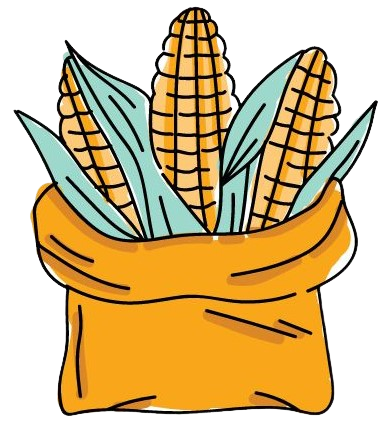 Realizat cu sprijinul programului Erasmus+ al Uniunii Europene. Conţinutul prezentului material reprezintă responsabilitatea exclusivă a autorilor, iar Agenţia Naţională şi Comisia Europeană nu sunt responsabile pentru modul în care va fi folosit conţinutul informaţiei.
Unitatea 2: Locuri de muncă ecologice
Secțiunea 3: Locuri de muncă ecologice în zonele rurale
Tratarea și epurarea apelor reziduale.
Gestionarea deșeurilor: Producerea de biocombustibili, cum ar fi biodiesel sau bioetanol.
Producerea de energii regenerabile.
Gestionarea zonelor forestiere și a spațiilor naturale protejate.
Servicii de mediu pentru companii și entități (inclusiv servicii de protecție și control al poluării fonice, al poluării atmosferice și de recuperare a solurilor contaminate).
Educație și informare în domeniul mediului.
Producția ecologică: Agricultură și zootehnie ecologice.
Funcțiile de protecție a mediului în industrie și servicii.
Iată câteva exemple de locuri de muncă ecologice - de câte dintre ele știați?
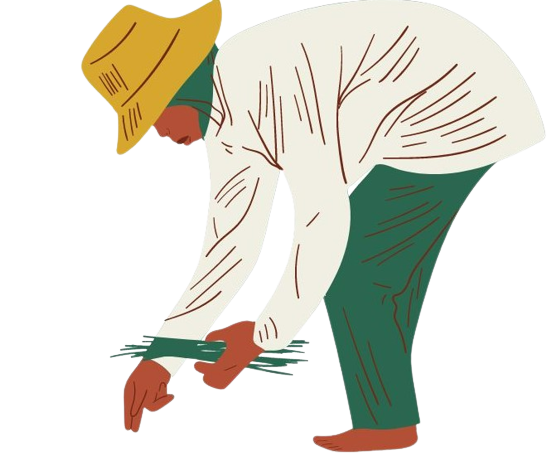 Realizat cu sprijinul programului Erasmus+ al Uniunii Europene. Conţinutul prezentului material reprezintă responsabilitatea exclusivă a autorilor, iar Agenţia Naţională şi Comisia Europeană nu sunt responsabile pentru modul în care va fi folosit conţinutul informaţiei.
Unitatea 2: Locuri de muncă ecologice
Secțiunea 3: Analiza cazului "Feltai"
"Feltai" este un proiect condus de Inés Heredia, care se desfășoară în nordul Spaniei. Acest proiect pune în valoare lâna de oaie prin realizarea de produse textile din aceasta. Se fac papuci, umplutură pentru perne, haine pentru designeri etc. Atunci când produsele nu mai sunt utile sau lâna rămâne nefolosită, Inés și echipa sa de femei o folosesc pentru compostare.
Vă rugăm să reflectați la următoarele întrebări:

Credeți că Feltai este o companie prietenoasă cu mediul?

2. Ce practici sunt aplicate la Feltai care sunt în concordanță cu principiile economiei verzi?

3. Ce strategii ar putea fi implementate pentru ca Feltai să aibă un impact mai mic asupra mediului?
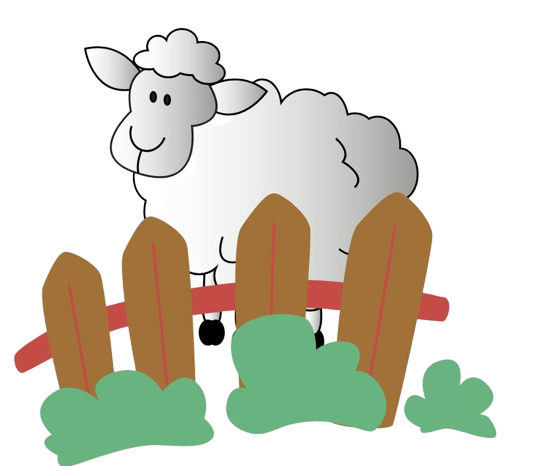 Realizat cu sprijinul programului Erasmus+ al Uniunii Europene. Conţinutul prezentului material reprezintă responsabilitatea exclusivă a autorilor, iar Agenţia Naţională şi Comisia Europeană nu sunt responsabile pentru modul în care va fi folosit conţinutul informaţiei.
Unitatea 3: Antreprenoriat ecologic
Secțiunea 1: Ce este antreprenoriatul ecologic?
Prin antreprenoriat ecologic se înțeleg acele întreprinderi al căror obiectiv este de a obține creștere economică, ținând cont în același timp de utilizarea optimă și respectuoasă a resurselor naturale și de evitarea poluării.
Axa de mediu

Acesta se concentrează pe autenticitate, conservare și prezervarea resurselor.
Domenii de antreprenoriat ecologic:
Surse alternative de energie regenerabilă.
Transportul ecologic.
Servicii de consultanță ecologică.
Îmbrăcăminte organică sau reciclată.
Ambalaje biodegradabile.
Supermarketuri ecologice.
Produse cosmetice ecologice.

Acestea sunt doar câteva exemple.
Integrarea celor trei axe ale dezvoltării durabile garantează succesul antreprenoriatului ecologic.
Axa socială

Acesta se concentrează pe bunăstarea comunității locale, precum și pe interrelațiile cu diferite grupuri.
Axa economică

Acesta se concentrează pe dezvoltarea economică din punct de vedere durabil.
Realizat cu sprijinul programului Erasmus+ al Uniunii Europene. Conţinutul prezentului material reprezintă responsabilitatea exclusivă a autorilor, iar Agenţia Naţională şi Comisia Europeană nu sunt responsabile pentru modul în care va fi folosit conţinutul informaţiei.
Unitatea 3: Antreprenoriat ecologic
Secțiunea 2: Sectorul agroecologic
Potrivit OCDE, agroecologia este "studiul relației dintre culturile agricole și mediul înconjurător".
Unele dintre principiile care stau la baza agroecologiei sunt:
Reciclarea nutrienților
Diversitate
Sinergii
Integrare
Spațiul de cultivare ca o valoare în sine.

Agroecologia este un sector care, în prezent, oferă multiple oportunități pentru crearea de locuri de muncă ecologice.
Sectorul agroecologiei poate fi înțeles ca o mișcare socială, în sensul că dezvoltă acțiuni care fac parte dintr-un proces social care vizează consolidarea economiei sociale, dar care, pe parcurs, creează sinergii pozitive care promovează dezvoltarea umană.
Agroecologia înlocuiește viziunea convențională a agriculturii cu o viziune mai ecologică, care include, printre altele:
Utilizarea optimă a apei
Conservarea biodiversității
Utilizarea pesticidelor și a îngrășămintelor verzi
Realizat cu sprijinul programului Erasmus+ al Uniunii Europene. Conţinutul prezentului material reprezintă responsabilitatea exclusivă a autorilor, iar Agenţia Naţională şi Comisia Europeană nu sunt responsabile pentru modul în care va fi folosit conţinutul informaţiei.
Unitatea 3: Antreprenoriat ecologic
Secțiunea 2: Sectorul agroecologic
Dimensiuni ale agroecologiei:
Procesul decizional în sistemul agroalimentar:
De la nivel local la nivel global
Contestarea politicilor care împiedică proiectele locale de dezvoltare durabilă.
Susținerea politicilor.
Alianțe cu alte grupuri sociale legate de ecologie dintr-o perspectivă globală.
Mișcări sociale și politice.
Procesul decizional în sistemul agroalimentar:
De la nivel local la nivel global
Contestarea politicilor care îngreunează proiectele
Ecologic - Productiv
Socio - Politic
Socio -
Economic și cultural
Viziune integrală și sistemică a procesului de producție:
Reorganizarea agroecosistemului
Aspecte legate de eficiența energetică
Fluxuri de alte resurse fizice productive.
Realizat cu sprijinul programului Erasmus+ al Uniunii Europene. Conţinutul prezentului material reprezintă responsabilitatea exclusivă a autorilor, iar Agenţia Naţională şi Comisia Europeană nu sunt responsabile pentru modul în care va fi folosit conţinutul informaţiei.
Unitatea 3: Antreprenoriat ecologic
Secțiunea 2: Sectorul agroecologic
Pași către tranziția agroecologică:
Agroecologia este un sector care, în prezent, oferă multiple oportunități pentru crearea de locuri de muncă ecologice. Unele dintre aceste lucrări sunt legate de:
Reciclarea și reutilizarea deșeurilor
Conservarea produselor
Crearea de produse agricole și alimentare
Bioconstrucția și reabilitarea eficientă
Energia regenerabilă și eficiență energetică
Magazinele de produse ecologice
Centrele specializate pentru tratarea deșeurilor din punctele curate
Fabricarea, vânzarea sau distribuția de ambalaje biodegradabile
Consultanța de mediu
Nu trebuie să confundăm termenul de agroecologie cu cel de agricultură ecologică. Obiectivul principal al agroecologiei este productivitatea alimentară, respectând cât mai mult natura.
Realizat cu sprijinul programului Erasmus+ al Uniunii Europene. Conţinutul prezentului material reprezintă responsabilitatea exclusivă a autorilor, iar Agenţia Naţională şi Comisia Europeană nu sunt responsabile pentru modul în care va fi folosit conţinutul informaţiei.
Unitatea 3: Antreprenoriat ecologic
Secțiunea 3: Turismul rural durabil
Unele dintre beneficiile pe care le promovează această abordare turistică constau în faptul că:
Perpetuează patrimoniul cultural local.
Aceasta conferă populației locale autoritatea de a interpreta și de a transfera cultura locală.
Creșterea economică locală.
Schimbul intercultural.
Îmbunătățirea condițiilor de viață ale locuitorilor din zonele rurale.
Crește capacitatea de inserție profesională a zonelor rurale.
Turismul rural este asociat cu multiple concepte și activități turistice care se desfășoară în zonele rurale:
Ecoturism
Agroturism
Turismul în natură
Excursie de aventură
Turism ecologic
Activități cum ar fi:
Gastronomie
Echitație
Hunt
Pescuit
Alte sporturi
Obiective culturale și istorice
Altele
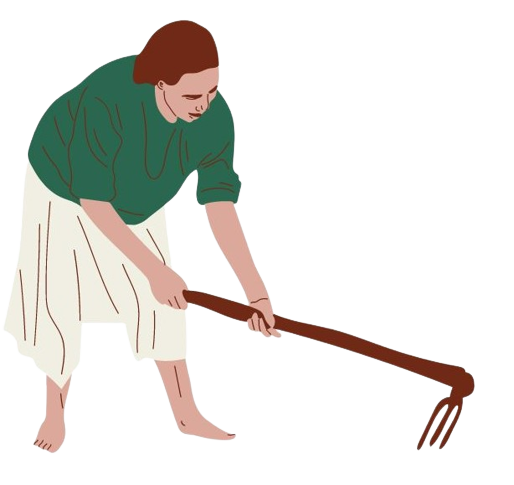 După perioada de pandemie cauzată de COVID-19, numeroase studii au constatat o creștere a interesului și a predispoziției călătorului sau a turistului pentru peisajele rurale și cultura locală.
Realizat cu sprijinul programului Erasmus+ al Uniunii Europene. Conţinutul prezentului material reprezintă responsabilitatea exclusivă a autorilor, iar Agenţia Naţională şi Comisia Europeană nu sunt responsabile pentru modul în care va fi folosit conţinutul informaţiei.
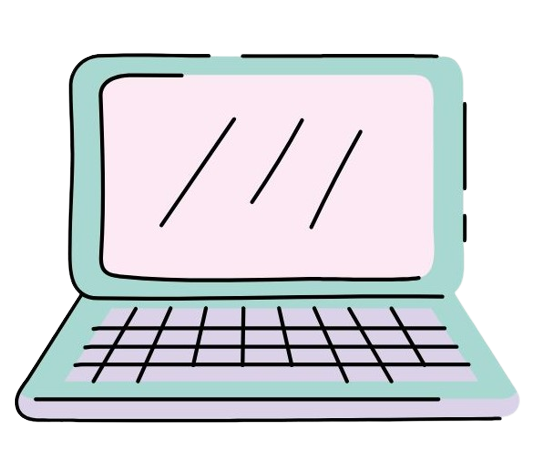 Unitatea 3: Antreprenoriat ecologic
Secțiunea 4: Digitalizarea rurală
Pentru ca digitalizarea rurală să fie incluzivă, se propun următoarele principii:

Promovarea condițiilor de bază.
Aceasta se referă la abilitățile și competențele digitale ale oamenilor din zonele rurale, pe lângă infrastructurile necesare. Transformarea digitală trebuie să implice un beneficiu economic pentru populație.

2.    Digitalizarea și dezvoltarea durabilă.
Acestea trebuie să fie aliniate la obiectivele de dezvoltare durabilă și să răspundă nevoilor comunităților rurale, luând în considerare provocările societății europene.

3.    Adaptarea digitalizării zării în funcție de context.
Digitalizarea nu ar trebui să însemne creșterea șomajului sau concentrarea exploatațiilor agricole. Ceea ce poate fi util într-un context rural poate să nu fie la fel în alt context. Fiecare zonă rurală are probleme diferite, iar digitalizarea ar trebui să minimizeze declinul, nu să îl promoveze.
Digitalizarea rurală este poziționată ca o modalitate de incluziune socială, mai ales după crizele economice și de sănătate cauzate de COVID-19.

Transformarea digitală, realizată într-un mod inteligent și respectuos față de localitate, implică: o utilizare mai eficientă a resurselor, o mai mare performanță, producție, calitate și siguranță. Aceasta promovează o îmbunătățire a beneficiilor companiilor, reducerea emisiilor de gaze cu efect de seră, o mai bună gestionare a exploatațiilor agricole etc.
Realizat cu sprijinul programului Erasmus+ al Uniunii Europene. Conţinutul prezentului material reprezintă responsabilitatea exclusivă a autorilor, iar Agenţia Naţională şi Comisia Europeană nu sunt responsabile pentru modul în care va fi folosit conţinutul informaţiei.
Unitatea 3: Antreprenoriat verde
Secțiunea 4: Digitizarea rurală
4. Evitarea marginalizării și polarizării.
Acestea trebuie să stabilească politici active de incluziune digitală. Pentru aceasta, trebuie implicate toate grupurile sociale și economice din zonele rurale, în special cele mai vulnerabile.

5. Ecosisteme digitale locale.
Integrarea persoanelor și organizațiilor care promovează tranziția digitală la nivel local (agenți, infrastructură, aplicații digitale, date și servicii).

6. Guvernanța digitalizării.
Este necesară o cunoaștere aprofundată a contextului local pentru a recunoaște oportunitățile și amenințările de afaceri și pentru a aplica oportunități de dezvoltare digitală adaptate la realitățile rurale.

7. Politici de digitalizare durabilă.
Sunt necesare noi politici pentru zonele rurale care să înțeleagă importanța digitalizării și modul în care acestea afectează în mod direct relațiile sociale și economice ale locului.
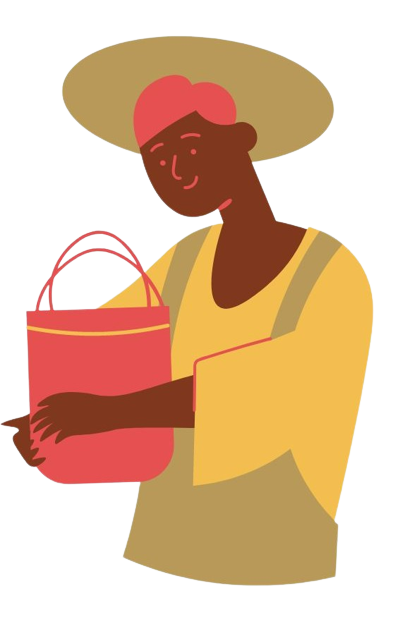 Realizat cu sprijinul programului Erasmus+ al Uniunii Europene. Conţinutul prezentului material reprezintă responsabilitatea exclusivă a autorilor, iar Agenţia Naţională şi Comisia Europeană nu sunt responsabile pentru modul în care va fi folosit conţinutul informaţiei.
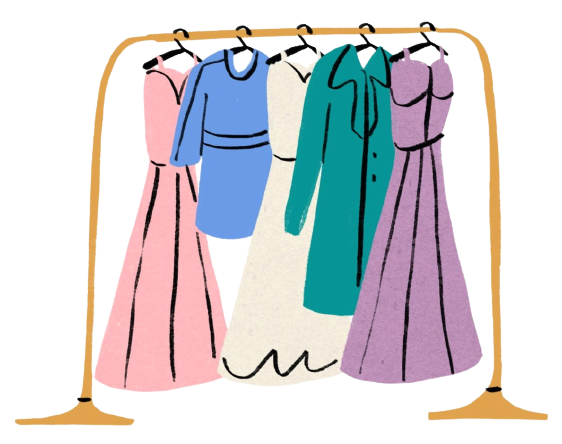 Unitatea 3: Antreprenoriat ecologic
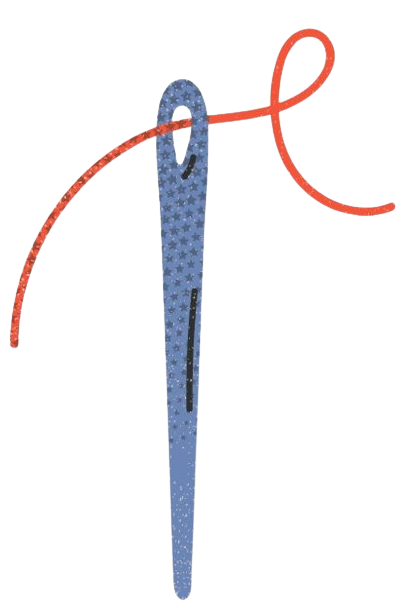 Secțiunea 5: Moda durabilă sau "slow fashion"
Conform datelor colectate de ONU, moda este unul dintre sectoarele cu cel mai mare impact asupra mediului, producând până la 20% din apele reziduale la nivel mondial și 10% din emisiile de carbon la nivel mondial. De aceea, ia naștere mișcarea "Slow Fashion", care încearcă să reducă impactul producției asupra mediului, reducând poluarea mediului și amprenta de carbon a produselor, precum și contribuind la crearea unui comerț mai echitabil din punct de vedere social. Pentru aceasta, se folosesc fibre naturale organice, cum ar fi cânepa, inul, bambusul și fibrele reciclate.
O parte din măsurile stabilite de moda durabilă pentru a îndeplini obiectivul sunt:
Utilizarea optimizată a resurselor naturale.
Surse de energie regenerabilă.
Acordarea de prioritate reparării, reutilizării și reciclării produsului.
Utilizarea materialelor mai durabile.
Creșterea longevității și calității produsului.
Garantarea accesului la informații.
Reducerea consumului de apă, energie și produse chimice în timpul procesului de producție.
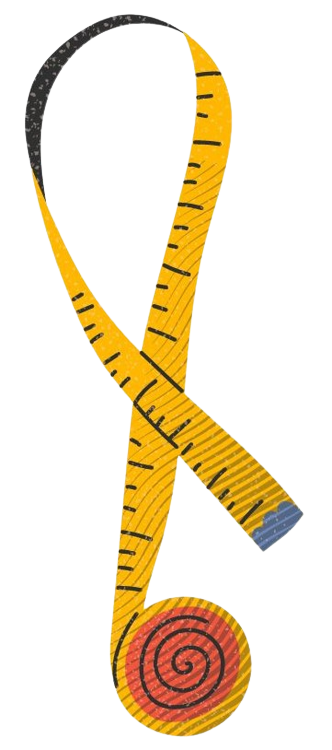 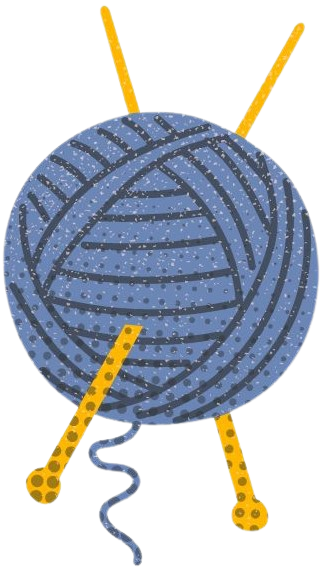 Finanțat de Uniunea Europeană. Punctele de vedere și opiniile exprimate sunt însă numai ale autorilor și nu reflectă în mod necesar cele ale Uniunii Europene sau ale Agenției Executive Europene pentru Educație și Cultură (EACEA). Nici Uniunea Europeană și nici EACEA nu pot fi considerate responsabile pentru acestea.
Unitatea 3: Antreprenoriat ecologic
Secțiunea 6: Modelul de management al antreprenoriatului verde
Protecție
Transparență
Cunoștințe
Alianțe
Economia cu emisii reduse de carbon
Cele 5 principii ale antreprenoriatului verde:
Angajamentul față de acțiuni, proiecte sau investiții care au un impact pozitiv asupra mediului, precum și asupra societății și a practicilor de bună guvernanță.
Accesibilitatea rapoartelor de sustenabilitate ale întreprinderilor.
Extinderea cunoștințelor, a competențelor și a capacităților în diferite domenii pentru a realiza o dezvoltare durabilă.
Crearea de alianțe cu sectoarele public, privat și concertat pentru a promova dezvoltarea economiei verzi.
Noi practici de afaceri angajate în tranziția către o economie cu emisii reduse de carbon.
Realizat cu sprijinul programului Erasmus+ al Uniunii Europene. Conţinutul prezentului material reprezintă responsabilitatea exclusivă a autorilor, iar Agenţia Naţională şi Comisia Europeană nu sunt responsabile pentru modul în care va fi folosit conţinutul informaţiei.
Unitatea 3: Antreprenoriat ecologic
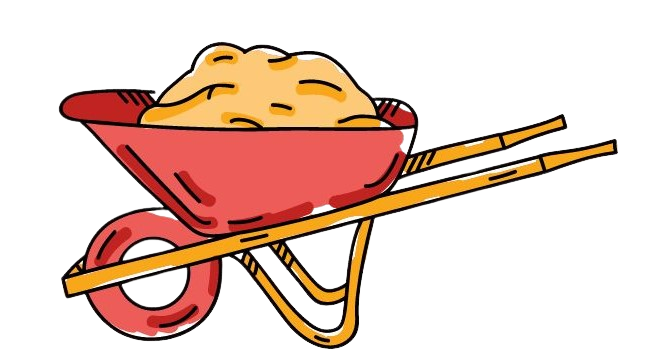 Secțiunea 6: Modelul de management al antreprenoriatului verde
Pentru a începe transformarea unei companii într-o "companie verde" sau pentru a întreprinde în mod durabil, sunt identificate patru etape:
2. Proiectare
În această etapă, strategiile care vor fi urmate pentru a construi o companie care să se îndepărteze de practicile tradiționale care nu sunt sustenabile sau sunt dăunătoare pentru mediu sunt concepute pe baza problemei, nevoii sau oportunității identificate în etapa anterioară, pe baza celor 5 principii verzi.
Necesitate sau oportunitate
Determinați o nevoie sau o oportunitate. Chiar dacă este vorba despre o companie care este deja în funcțiune, dar care intenționează să devină o "companie verde", această etapă este momentul în care trebuie să se determine ce probleme prezintă compania în raport cu cele 5 principii verzi.
Realizat cu sprijinul programului Erasmus+ al Uniunii Europene. Conţinutul prezentului material reprezintă responsabilitatea exclusivă a autorilor, iar Agenţia Naţională şi Comisia Europeană nu sunt responsabile pentru modul în care va fi folosit conţinutul informaţiei.
Unitatea 3: Antreprenoriat ecologic
Secțiunea 6: Modelul de management al antreprenoriatului ecologic
3. Execuție
Trebuie definite toate secțiunile care alcătuiesc planificarea strategiilor în direcția sustenabilității. Printre acestea ar trebui să luați în considerare:
Strategie: se vor lua în considerare cele 5 principii ecologice.
Activități: acțiuni care vor fi desfășurate de către întreprindere.
Scopul: procentaj care măsoară succesul companiei și al activităților sale.
Indicator: măsoară îndeplinirea obiectivelor în funcție de timpul dorit.
Timp: estimarea îndeplinirii obiectivelor.
Responsabil: responsabil pentru activitățile societății.
Buget: resursele monetare de care dispune întreprinderea.
4. Evaluare și monitorizare
Ar trebui elaborate rapoarte de evaluare și monitorizare care să conțină informații despre punerea în aplicare a activității în toate etapele sale. Unele informații pe care le puteți include sunt:
Deficiențe și puncte slabe
Rezultatele obținute
Noi constatări
Deciziile luate
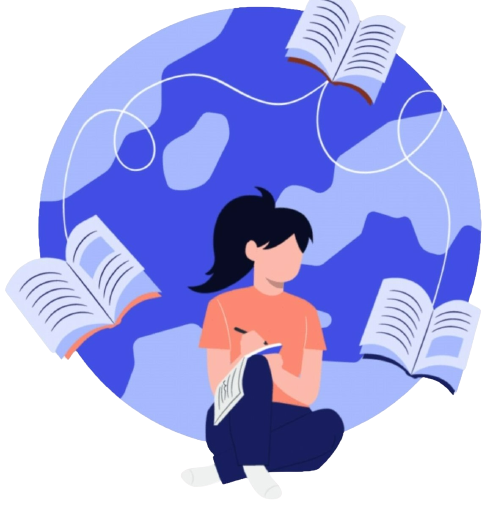 Realizat cu sprijinul programului Erasmus+ al Uniunii Europene. Conţinutul prezentului material reprezintă responsabilitatea exclusivă a autorilor, iar Agenţia Naţională şi Comisia Europeană nu sunt responsabile pentru modul în care va fi folosit conţinutul informaţiei.
Unitatea 3: Antreprenoriat ecologic
Secțiunea 6: Modelul de management al antreprenoriatului ecologic
Pe baza conceptelor studiate în acest modul, vă propunem să vă gândiți la o idee de afacere în localitatea dumneavoastră. Vă sugerăm să reflectați la următoarele întrebări ca și cum ați plănui să începeți o afacere bazată pe principiile și ideile antreprenoriatului verde.
Care este ideea mea pentru afacerea mea ecologică?
Ce serviciu voi oferi?
Cui se adresează serviciul meu?
De ce este relevant să începi o afacere în acest sector?
Cum răspunde afacerea mea la principiile economiei verzi?
Cu ce se diferențiază afacerea mea de alte companii din același sector?
Voi include orice inovație tehnologică sau de afaceri?
Poate că acesta este începutul unei bune idei antreprenoriale!
Vă gândiți să începeți o afacere ecologică? Aceste întrebări vă pot ajuta să începeți să vă gândiți la ideea dvs. de afacere ecologică.
Realizat cu sprijinul programului Erasmus+ al Uniunii Europene. Conţinutul prezentului material reprezintă responsabilitatea exclusivă a autorilor, iar Agenţia Naţională şi Comisia Europeană nu sunt responsabile pentru modul în care va fi folosit conţinutul informaţiei.
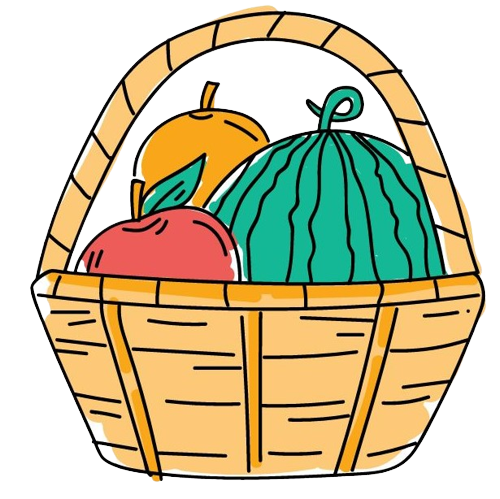 Unitatea 4: Bune practici
Secțiunea 1: Trasdeza Natur (Galicia, Spania)
Trasdeza Natur este o grădină ecologică situată în Cortega Silleda (Galicia). Printre activitățile pe care le desfășoară se numără:
Recuperarea legumelor și fructelor locale.
Transformarea alimentelor în produse deshidratate.
Utilizarea energiei solare pentru procesul de deshidratare.
Utilizarea apelor reziduale (iaz de legume, filtru verde).
Apa este refolosită pentru irigații.
Ambalate cu materiale reciclabile și compostabile.
Acest proiect de pionierat este regizat de María José Tallón García. Acest proiect este specializat în tehnica de deshidratare solară a fructelor și legumelor recoltate în grădina sa. Această tehnică oferă o nouă modalitate de depozitare și garantează o mai mare durabilitate a produsului, fără a-și pierde proprietățile nutritive.
Printre premiile pe care le-a primit această inițiativă se numără premiul primit de Tallón García în cadrul programului TalentA 2021 pentru antreprenoriat rural organizat de Corteva Agrisciencie și de Federația Asociațiilor de Femei Rurale din Spania (Fademur).
Realizat cu sprijinul programului Erasmus+ al Uniunii Europene. Conţinutul prezentului material reprezintă responsabilitatea exclusivă a autorilor, iar Agenţia Naţională şi Comisia Europeană nu sunt responsabile pentru modul în care va fi folosit conţinutul informaţiei.
Unitatea 4: Bune practici
Secțiunea 2: EcoAlpispa (Insulele Canare, Spania)
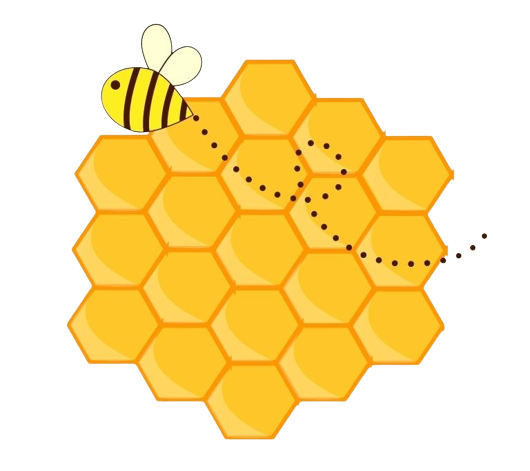 Apicultura ca sector antreprenorial...
Natalia Díaz, o apicultoare care trăiește pe insula Tenerife (Spania), a fondat EcoAlpispa, o companie dedicată îngrijirii albinelor nu numai ca polenizatoare ale grădinii sale de legume și producătoare de miere, ci și fabricării de ambalaje ecologice. Ceara produsă de albine le permite acestora să realizeze ambalaje pentru a-și conserva alimentele. În scopul de a combate producția de plastic, aceasta lansează producția de alte materiale, cum ar fi pungile din bumbac organic.

Cercul eco-sustenabil...
Această femeie întreprinzătoare și-a propus să nu mai genereze deșeuri, motiv pentru care folosește energie regenerabilă. Ferma ei este alimentată cu energie eoliană și panouri solare. Grădina sa de legume este irigată cu apă naturală care trece printr-un sistem de purificare creat chiar de ea. În plus, această grădină este polenizată de albinele ei, Natalia având deja peste 200 de stupi.
Realizat cu sprijinul programului Erasmus+ al Uniunii Europene. Conţinutul prezentului material reprezintă responsabilitatea exclusivă a autorilor, iar Agenţia Naţională şi Comisia Europeană nu sunt responsabile pentru modul în care va fi folosit conţinutul informaţiei.
BIBLIOGRAFIE: 
https://www.ecologiaverde.com/que-es-la-agroecologia-y-su-importancia-452.html
https://www.miteco.gob.es/es/ceneam/articulos-de-opinion/2014-07-08-daniel-lopez_tcm30-163552.pdf
https://publications.iadb.org/publications/spanish/document/Genero-e-inclusion-en-la-agenda-verde-donde-estamos-y-como-avanzar.pdf
https://www.empleaverde.es/sites/default/files/informe_empleo_verde.pdf
https://join.clickoala.com/empleos-verdes-que-son-que-tipos/
https://www.ceupe.com/blog/turismo-sostenible-y-turismo-rural.html
https://www.redalyc.org/pdf/1934/193414420001.pdf
http://nulan.mdp.edu.ar/320/1/Apo2006a10v2pp25-35.pdf
https://argentinambiental.com/wp-content/uploads/pdf/AA49-28-Turismo_Rural_Politica_Agropecuaria_Multifuncionalidad_Y_Turismo_Rural_Van_De_La_Mano.pdf
https://efeverde.com/mujer-apicultora-fabrica-envoltorios-cera-abeja-contra-plastico/
https://theconversation.com/digitalizacion-de-las-areas-rurales-si-pero-no-a-cualquier-precio-162877
https://www.redalyc.org/journal/290/29069612016/29069612016.pdf
https://www.uv.mx/blogs/uvi/2009/01/15/el-turismo-rural-sostenible-como-una-oportunidad-de-desarrollo-de-las-pequenas-comunidades-de-los-paises-en-desarrollo/
file:///C:/Users/Usuario/Downloads/38364-Texto%20del%20art%C3%ADculo-100313-1-10-20220301.pdf
https://www.meetwork.es/negocio-verde-sustentabilidad-de-tu-empresa/
file:///C:/Users/Usuario/Downloads/1633-Texto%20del%20art%C3%ADculo-7830-1-10-20210323.pdf
Realizat cu sprijinul programului Erasmus+ al Uniunii Europene. Conţinutul prezentului material reprezintă responsabilitatea exclusivă a autorilor, iar Agenţia Naţională şi Comisia Europeană nu sunt responsabile pentru modul în care va fi folosit conţinutul informaţiei.
Rezumat
+++
+++
Economie ecologică
Locuri de muncă ecologice
Antreprenoriat ecologic
+++
Antreprenoriatul ecologic este un concept emergent a cărui importanță crește progresiv în contextul UE. Există din ce în ce mai multe nișe de piață orientate spre durabilitatea mediului.
Economia verde este un model care generează o schimbare în interacțiunea dintre progresul economic și durabilitatea mediului natural. Conform principiilor sale, bogăția nu se măsoară doar în productivitate, ci și în active naturale.
Acest model promovează creșterea economică, crearea de venituri și de locuri de muncă. Acest lucru are un efect direct asupra reducerii inegalității sociale și a sărăciei.
Realizat cu sprijinul programului Erasmus+ al Uniunii Europene. Conţinutul prezentului material reprezintă responsabilitatea exclusivă a autorilor, iar Agenţia Naţională şi Comisia Europeană nu sunt responsabile pentru modul în care va fi folosit conţinutul informaţiei.
Test de autoevaluare:
Beneficiile economiei ecologice sunt...
Care sunt pilonii pe care îi evaluează economia ecologică?
Impact social, impact asupra dezvoltării, transformare economică.
Dezvoltarea cu emisii reduse de carbon, impactul social și impactul asupra dezvoltării.
Eficiența energetică, impactul social și impactul asupra dezvoltării.
Promovarea dezvoltării economice.
Promovarea bunăstării sociale.
Toate sunt corecte.
Locurile de muncă ecologice...
Cele 3 axe ale antreprenoriatului verde sunt...
Ecologic, cultural, politic.
Ecologic, economic, politic.
De mediu, economic, social.
Protejează și restaurează ecosistemul.
Duc la creșterea cantității de deșeuri.
Promovează excluziunea socială.
Studiul relației dintre culturile agricole și mediul înconjurător reprezintă definiția
Realizat cu sprijinul programului Erasmus+ al Uniunii Europene. Conţinutul prezentului material reprezintă responsabilitatea exclusivă a autorilor, iar Agenţia Naţională şi Comisia Europeană nu sunt responsabile pentru modul în care va fi folosit conţinutul informaţiei.
Agricultură
Agroecologie
Agricultura ecologică.
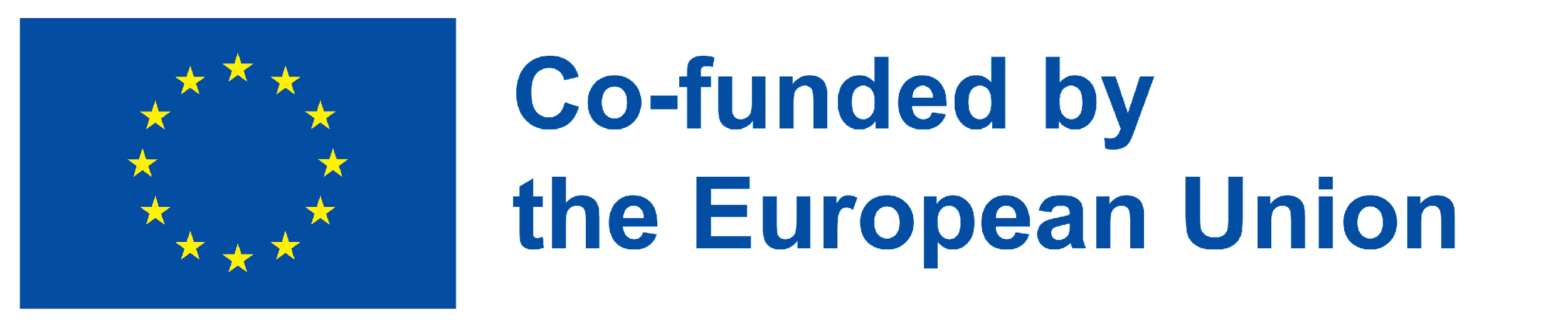 Soluții pentru testul de autoevaluare:
Cea mai importantă tendință a economiei ecologice este...
Turismul rural durabil...
Promovează creșterea economică locală.
Schimburile culturale scad.
Îmbunătățește condițiile de viață ale vizitatorilor.
Economia colaborativă.
Economia circulară.
Cultura corporativă.
Cu ce principiu al antreprenoriatului ecologic corespund practicile de bună guvernanță?
Transformarea digitală favorizează...
Utilizarea eficientă a resurselor.
Incluziunea socială.
Toate sunt corecte.
Economia cu emisii reduse de carbon.
Protecție.
Transparență.
Unul dintre obiectivele "slow fashion" este de a reduce utilizarea apei, energiei și a produselor chimice în timpul procesului de producție.
Realizat cu sprijinul programului Erasmus+ al Uniunii Europene. Conţinutul prezentului material reprezintă responsabilitatea exclusivă a autorilor, iar Agenţia Naţională şi Comisia Europeană nu sunt responsabile pentru modul în care va fi folosit conţinutul informaţiei.
Adevărat.
Fals.
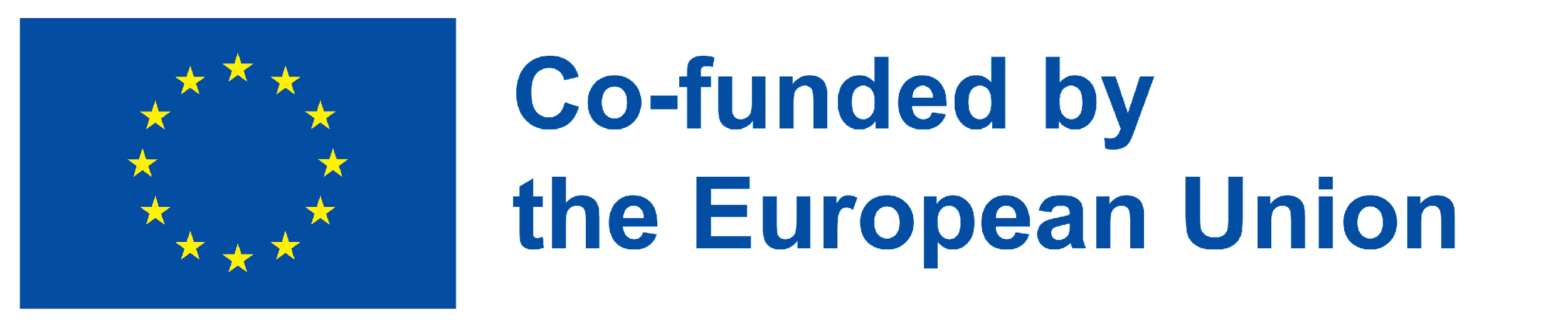 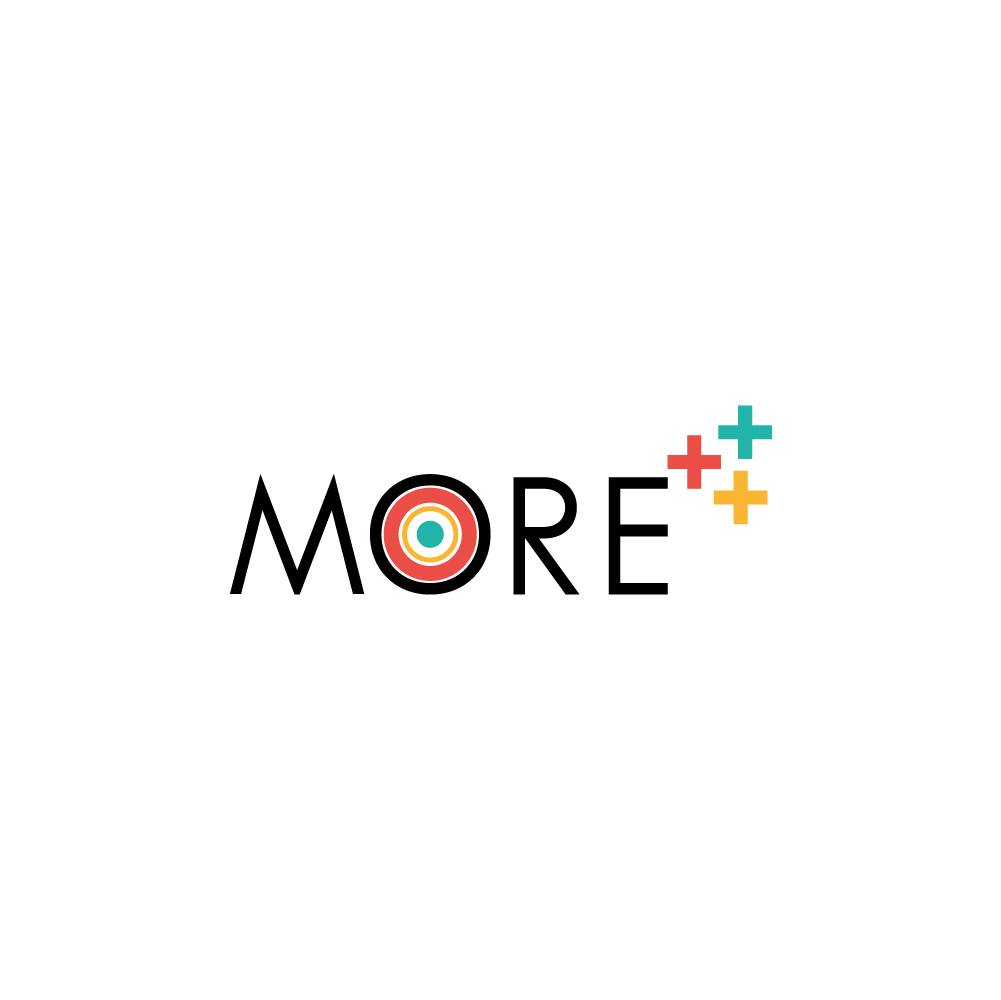 moreproject.eu
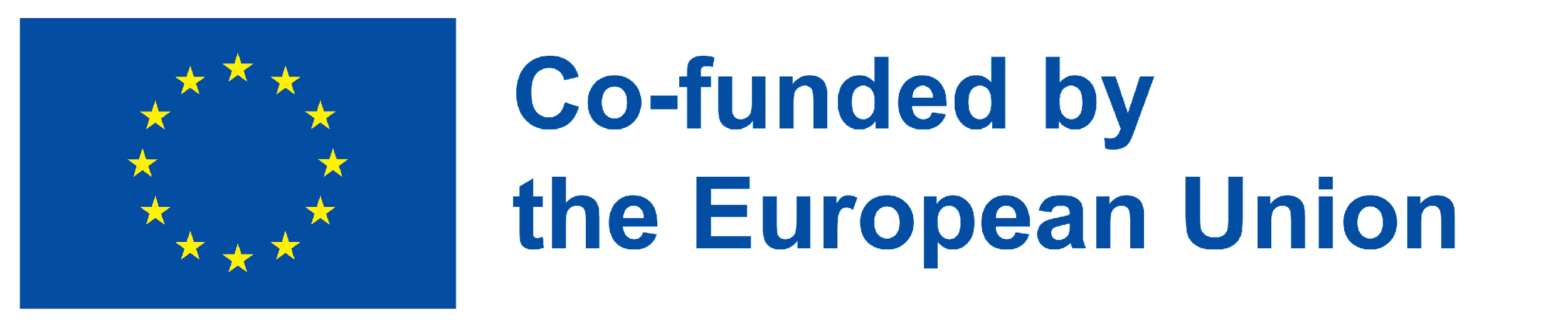 Realizat cu sprijinul programului Erasmus+ al Uniunii Europene. Conţinutul prezentului material reprezintă responsabilitatea exclusivă a autorilor, iar Agenţia Naţională şi Comisia Europeană nu sunt responsabile pentru modul în care va fi folosit conţinutul informaţiei.